Title Goes Here
Write Subtitle
Overview
Introduction
1
Objectives
2
Main Content
3
Recap
4
Questions
5
Slide title goes here
Your content should be placed here...
Your content should be placed here...
Your content should be placed here...
Your content should be placed here...
Your content should be placed here...
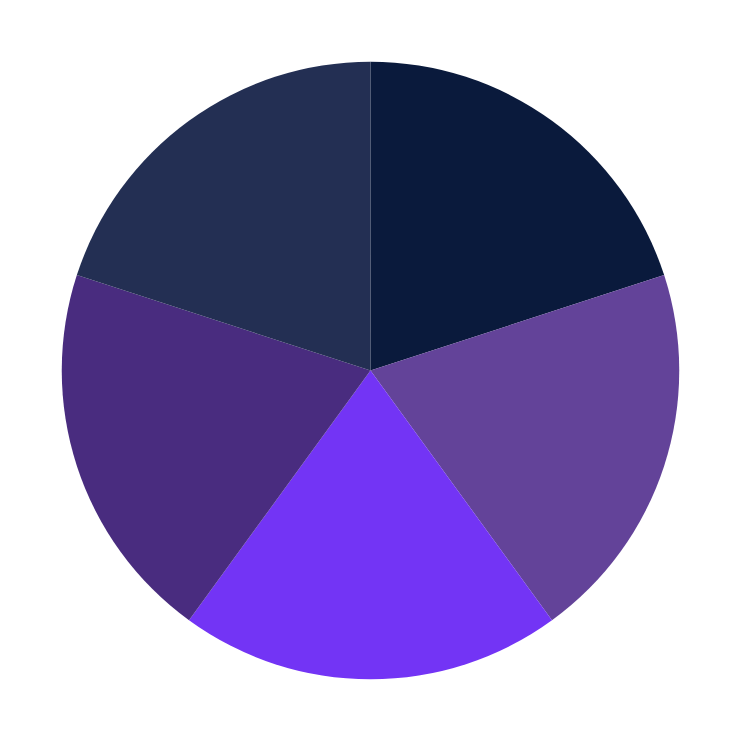 Chart Page
Elaborate on what you want to discuss. 
Elaborate on what you want to discuss. 
Elaborate on what you want to discuss. 
Elaborate on what you want to discuss. 
Elaborate on what you want to discuss.
Slide title goes here...
Slide title goes here
01
02
03
04
Topic Title
Topic Title
Topic Title
Topic Title
Your content should be placed here... Your content should be placed here... Your content should be placed here...
Your content should be placed here... Your content should be placed here... Your content should be placed here...
Your content should be placed here... Your content should be placed here... Your content should be placed here...
Your content should be placed here... Your content should be placed here... Your content should be placed here...
Thank you!
for attending!